Играли в дидактические игры для развития 
   ритмического чувства
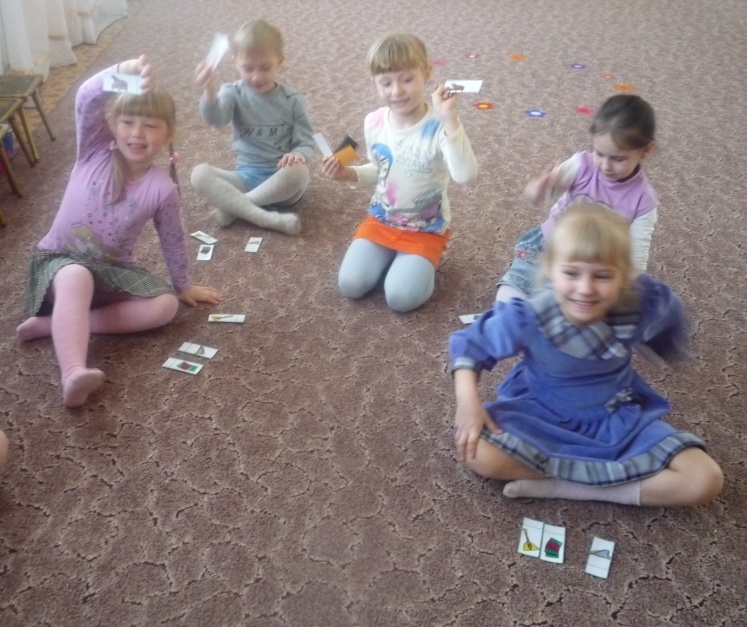 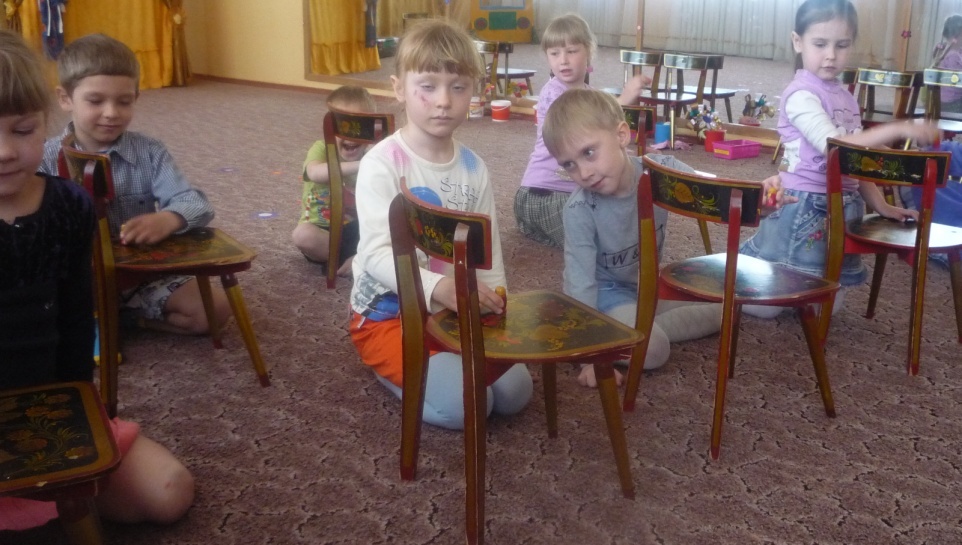 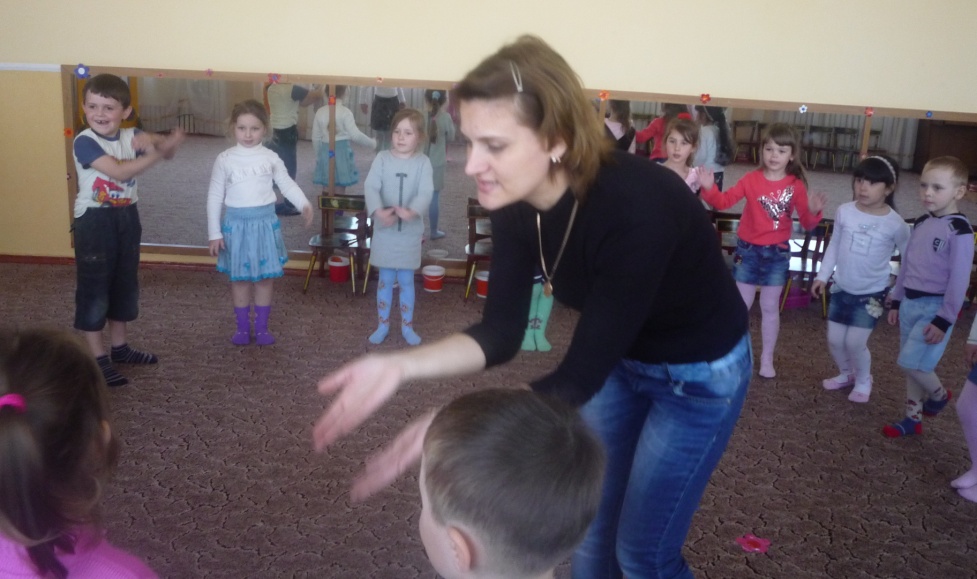 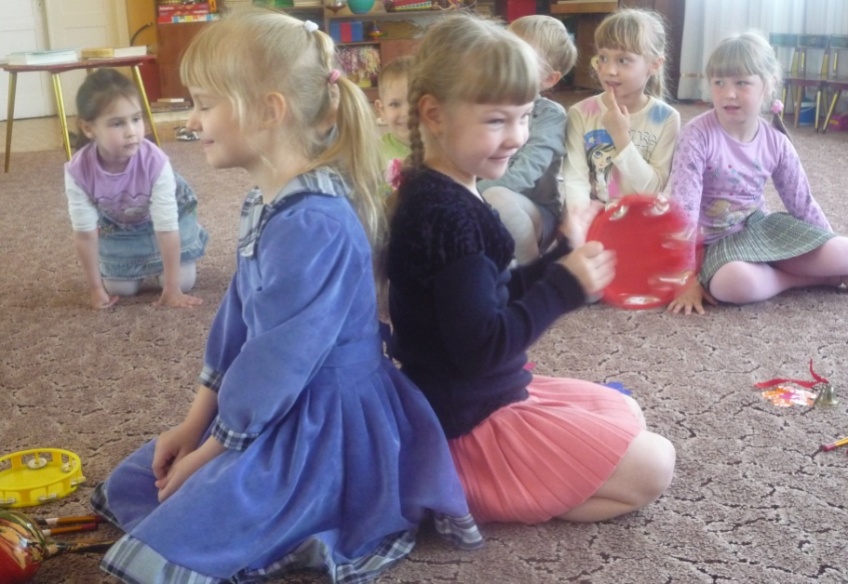 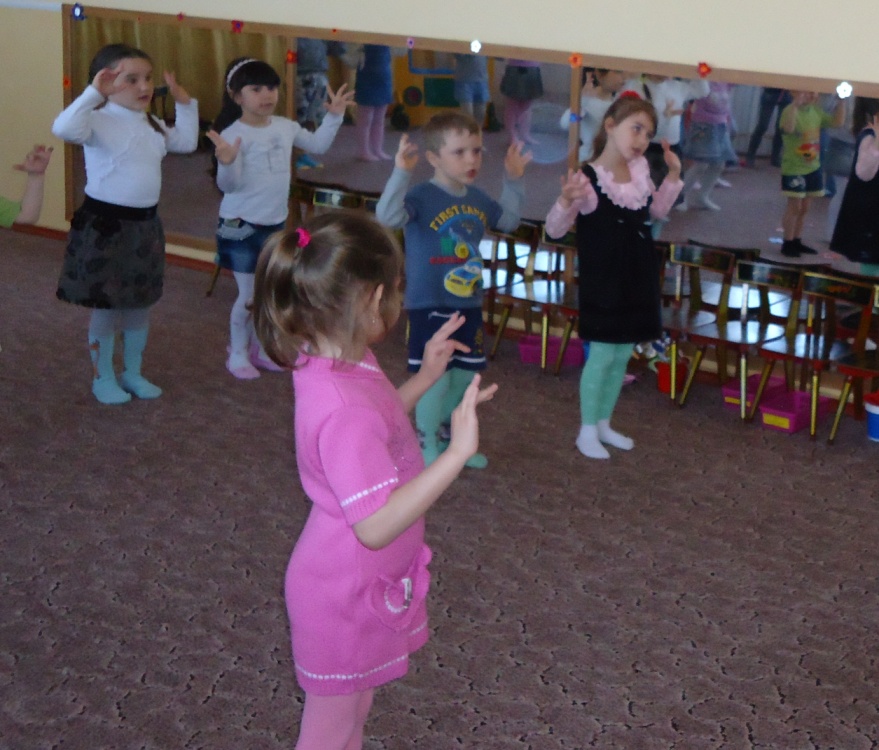 Выполняли упражнения для развития мелкой моторики рук
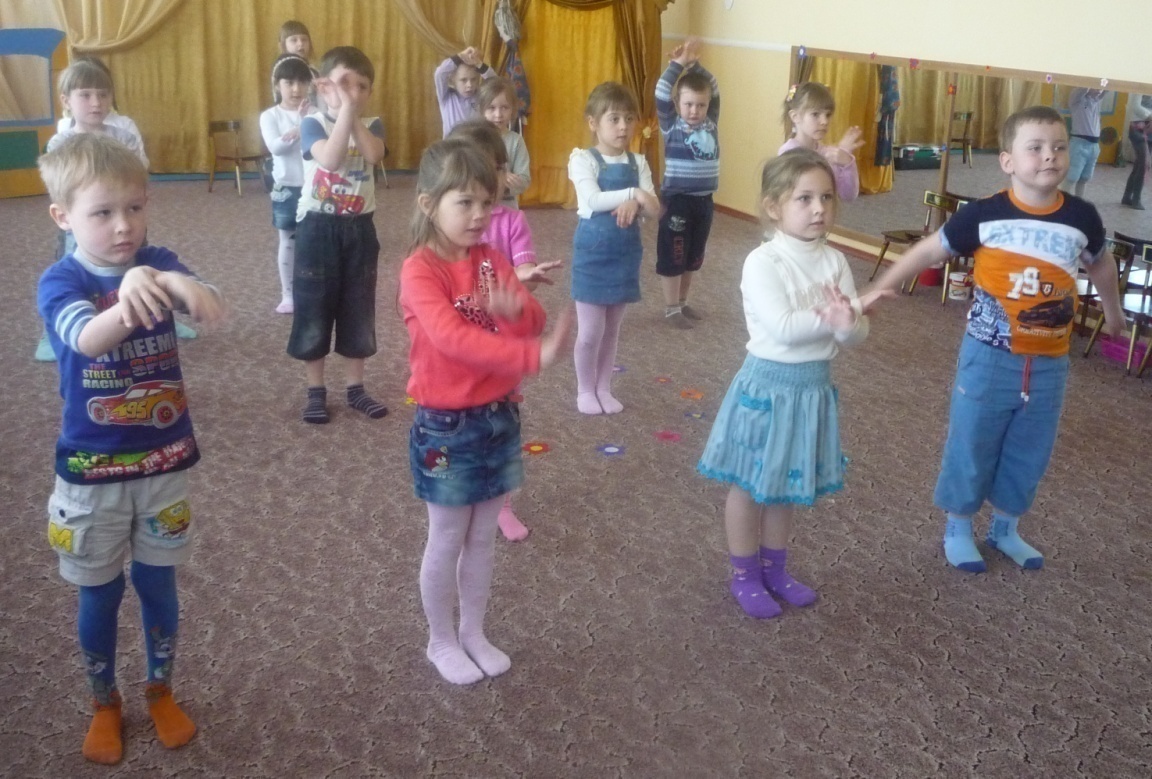 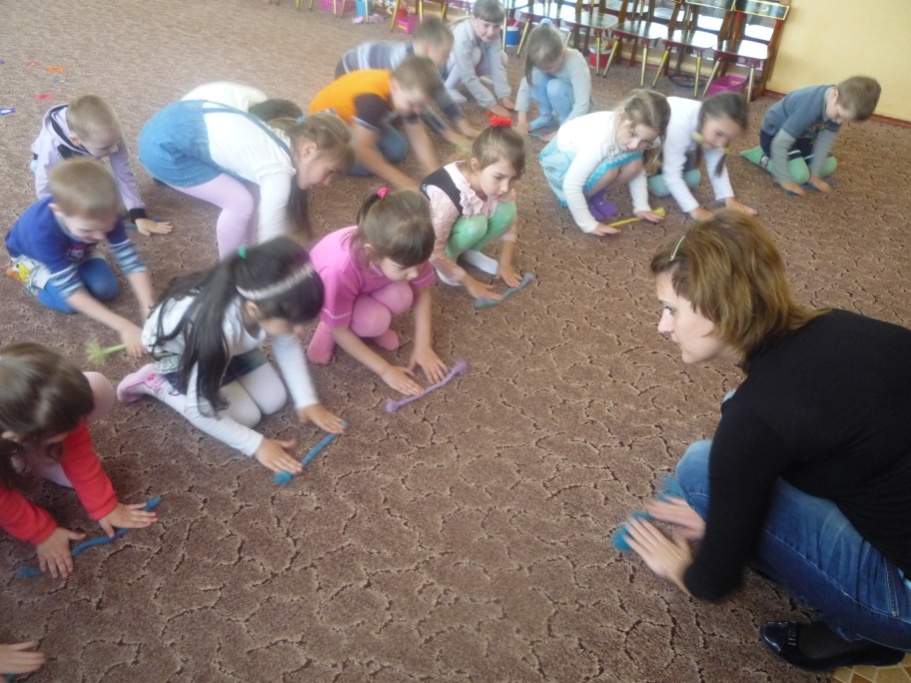 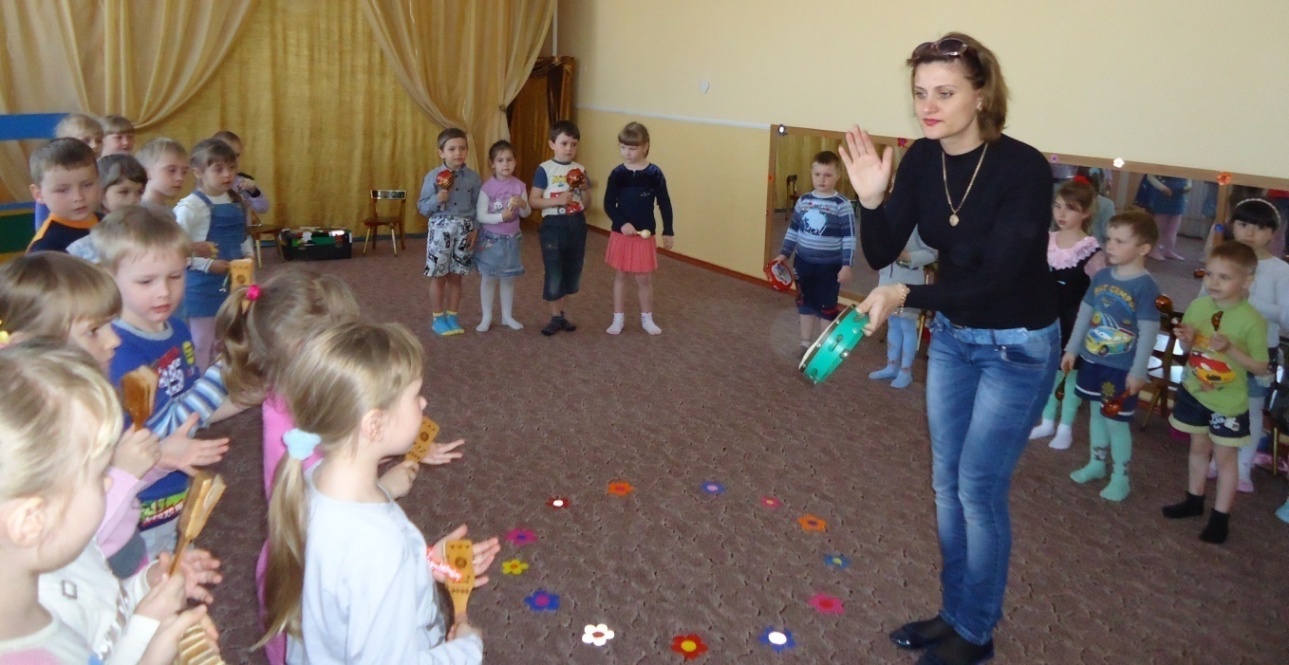 Играли   на музыкальных инструментах
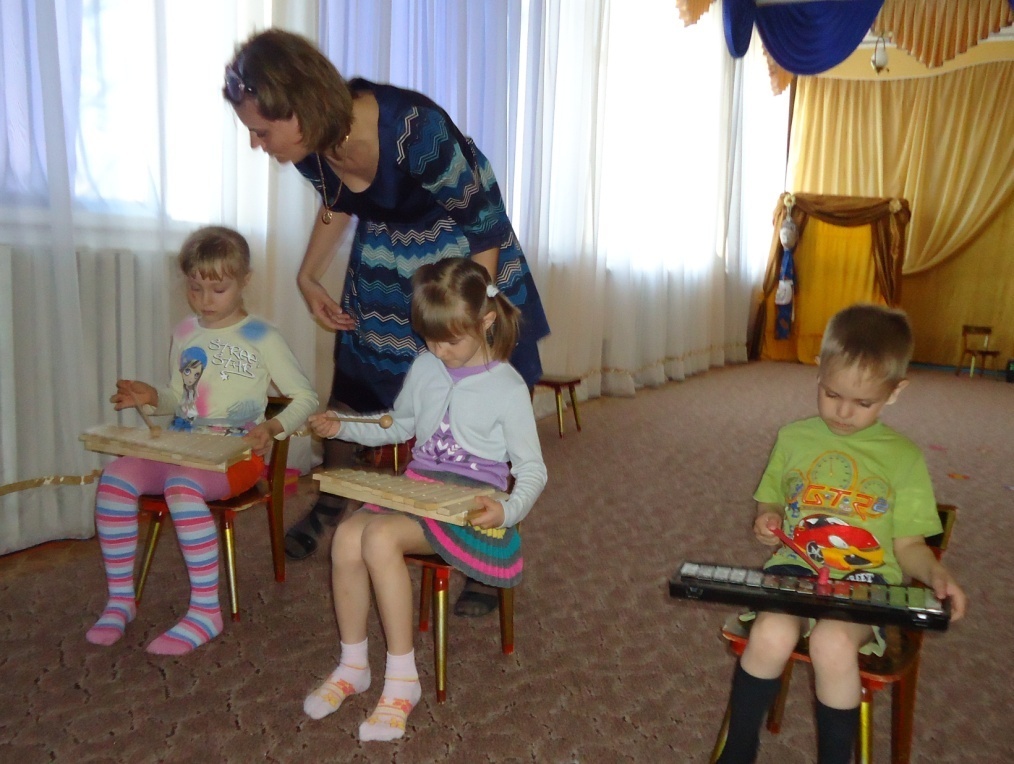 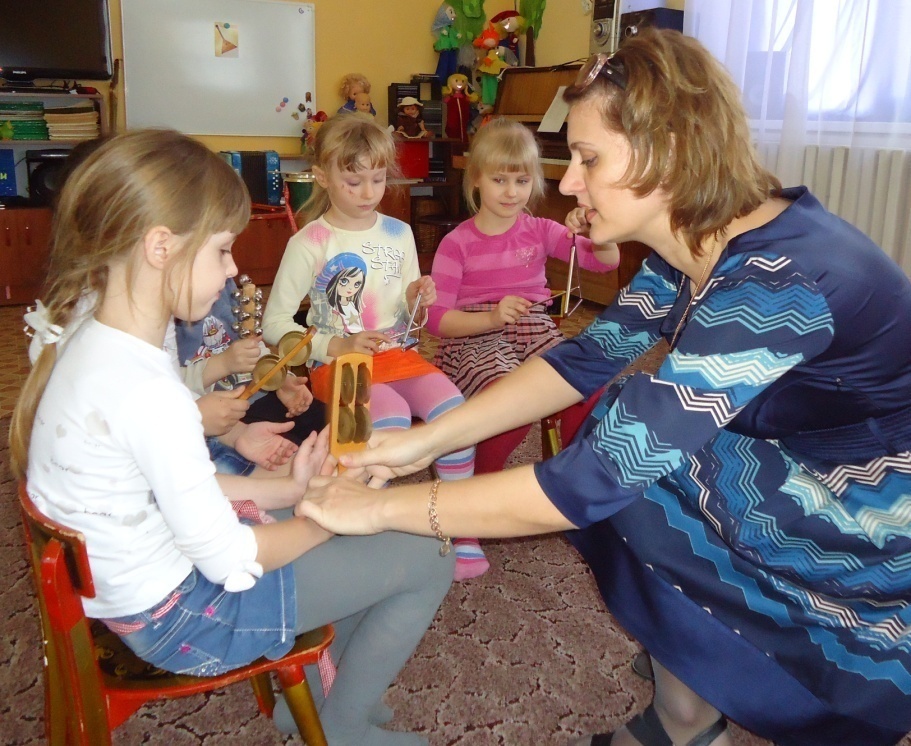 мы узнали историю народных инструментов,  научились исполнять попевки, песенки  индивидуально и в оркестре.     В  результате  наш оркестр выступил на празднике «День Матери»
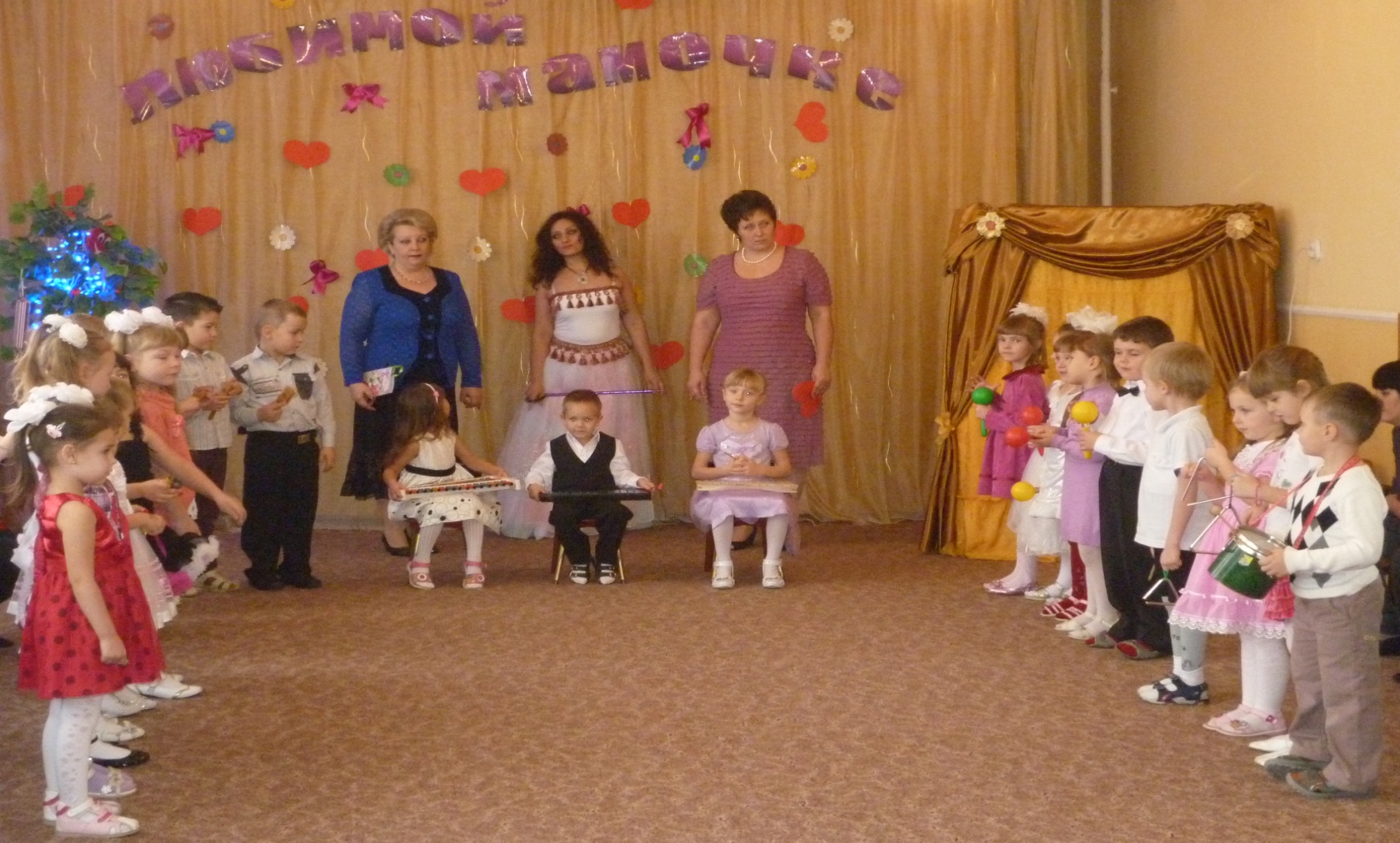